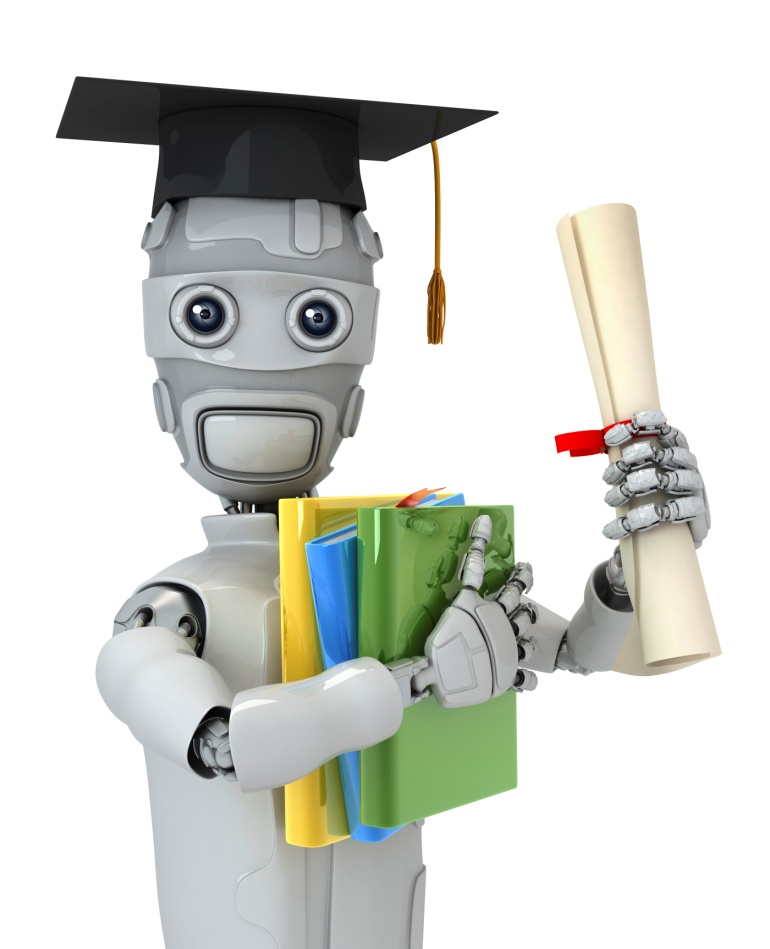 Support Vector
Machines
Optimization objective
Machine Learning
Alternative view of logistic regression
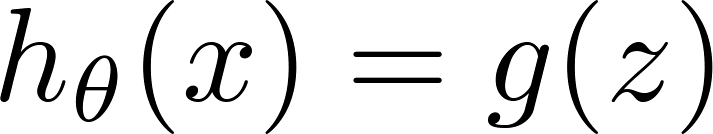 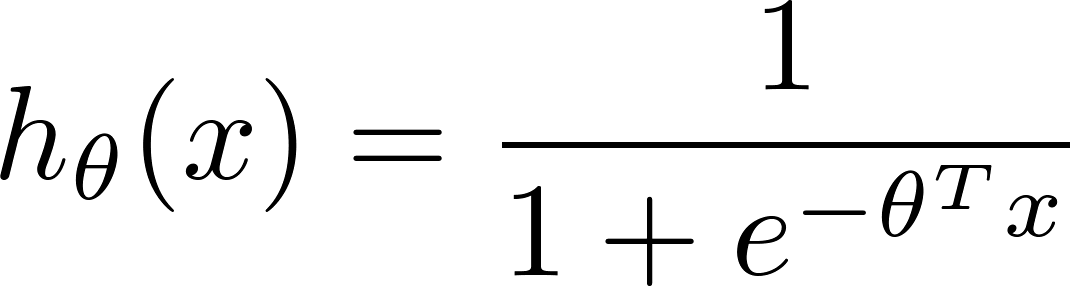 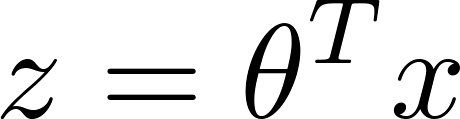 If          , we want                ,
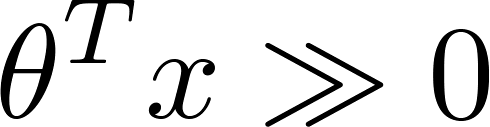 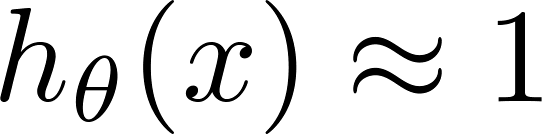 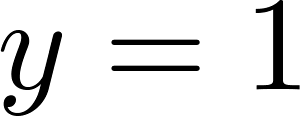 If          , we want                ,
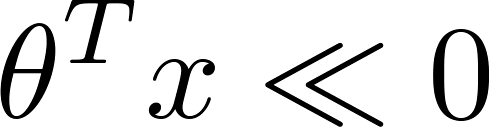 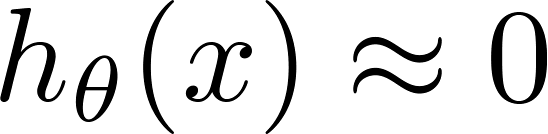 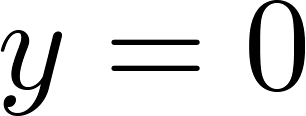 Alternative view of logistic regression
Cost of example:
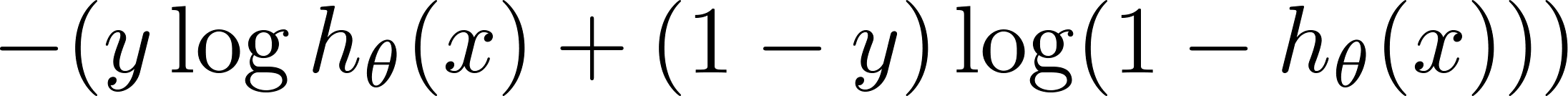 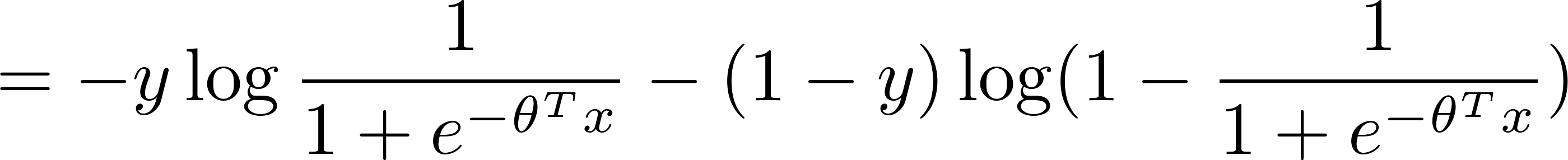 If           (want               ):
If           (want               ):
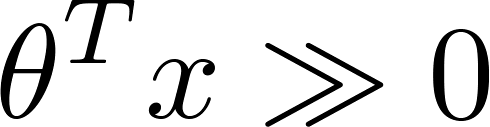 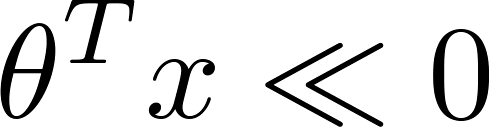 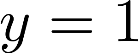 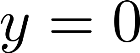 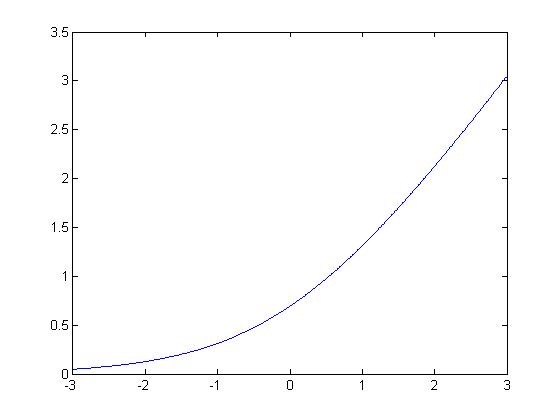 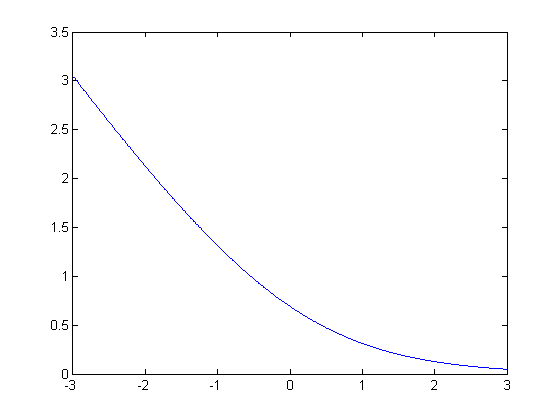 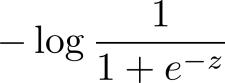 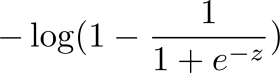 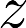 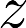 Support vector machine
Logistic regression:
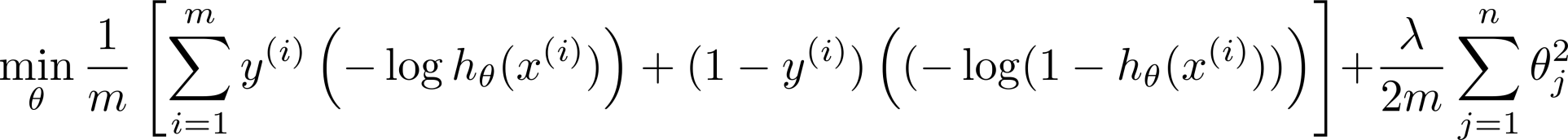 Support vector machine:
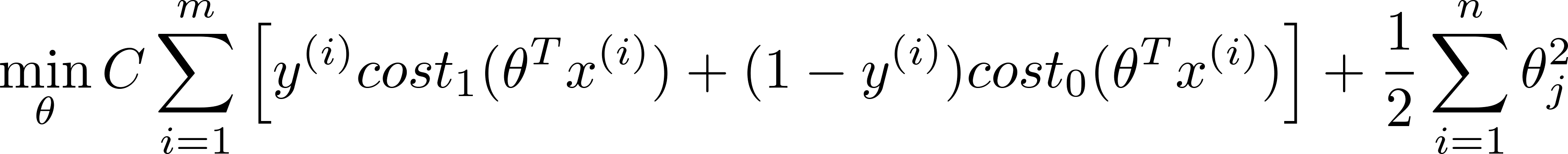 SVM hypothesis
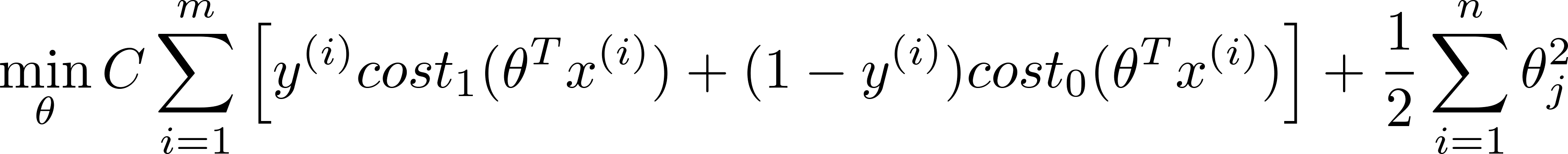 Hypothesis:
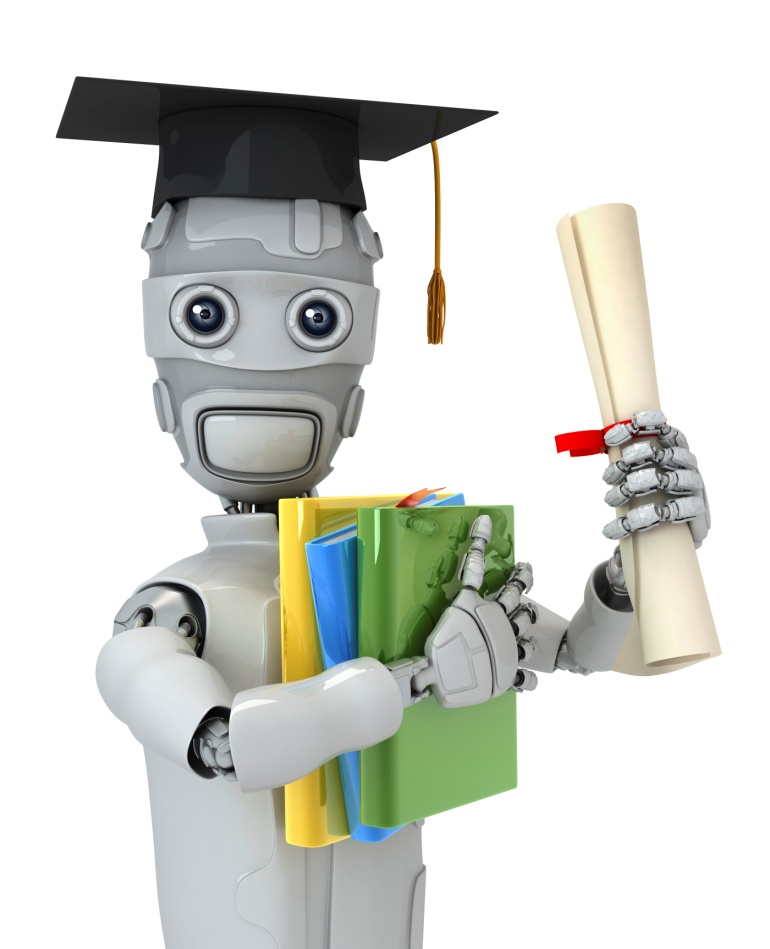 Support Vector
Machines
Large MarginIntuition
Machine Learning
Support Vector Machine
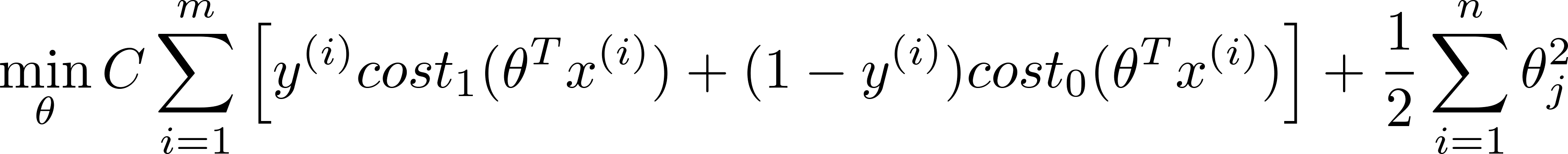 1
-1
1
-1
If          , we want                 (not just       )
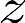 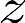 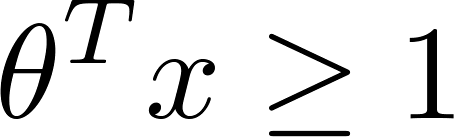 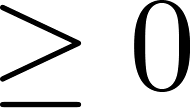 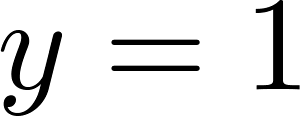 If          , we want                  (not just       )
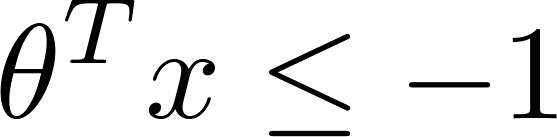 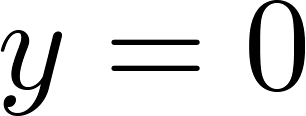 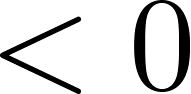 SVM Decision Boundary
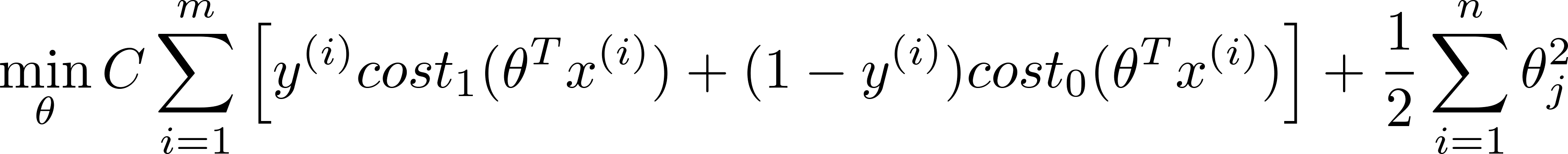 Whenever                :
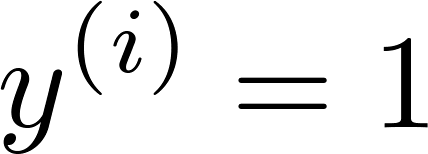 Whenever                :
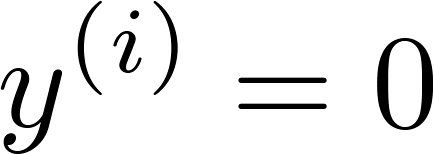 1
-1
1
-1
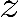 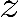 SVM Decision Boundary: Linearly separable case
x2
x1
Large margin classifier
Large margin classifier in presence of outliers
x2
x1
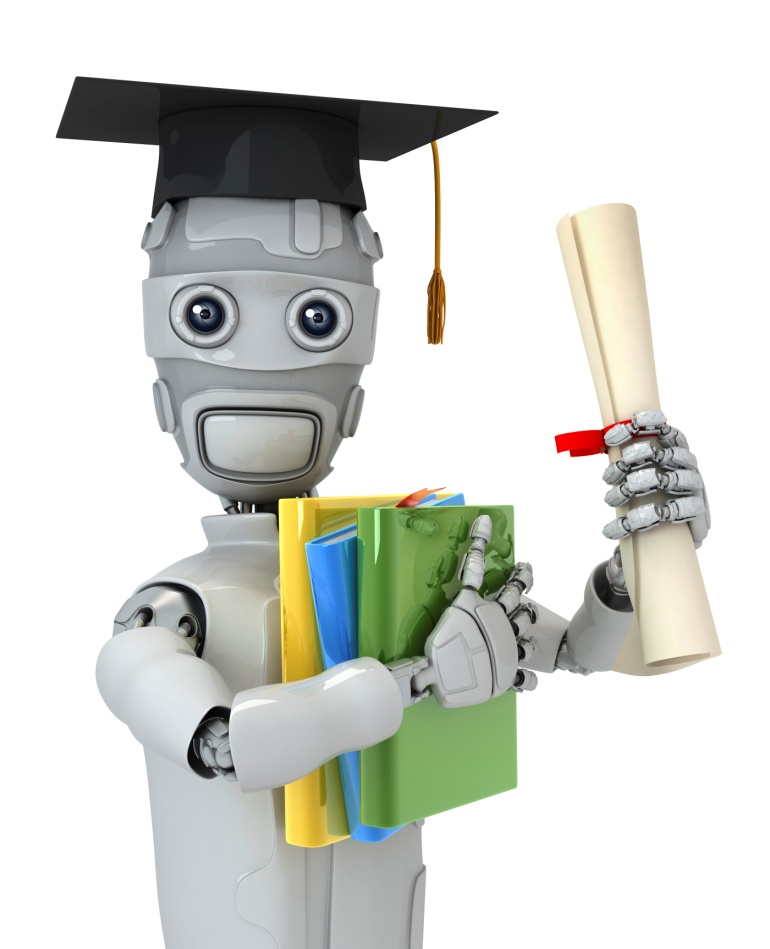 Support Vector
Machines
The mathematics behind large margin classification (optional)
Machine Learning
Vector Inner Product
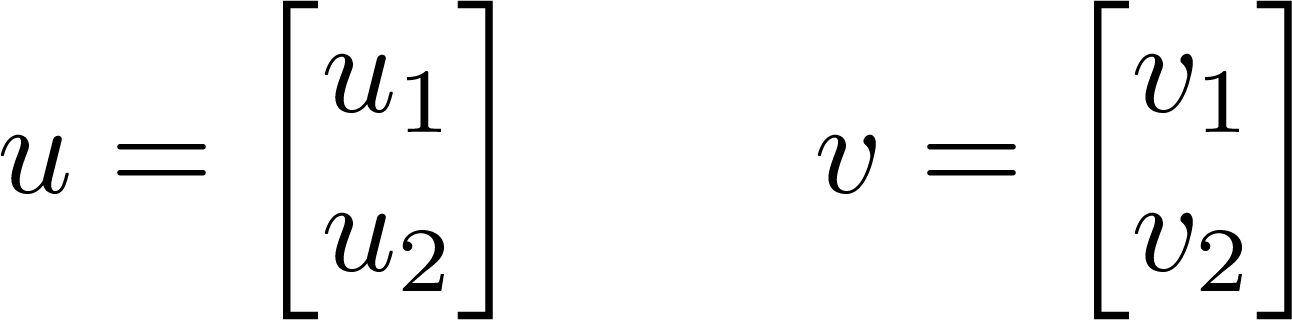 SVM Decision Boundary
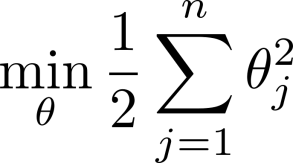 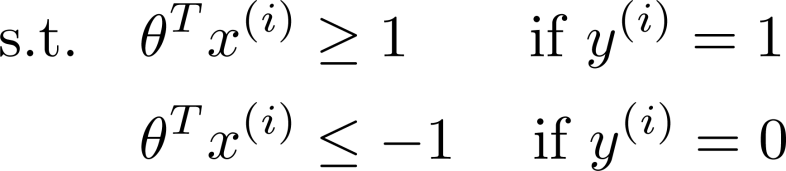 SVM Decision Boundary
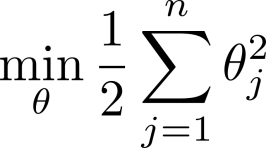 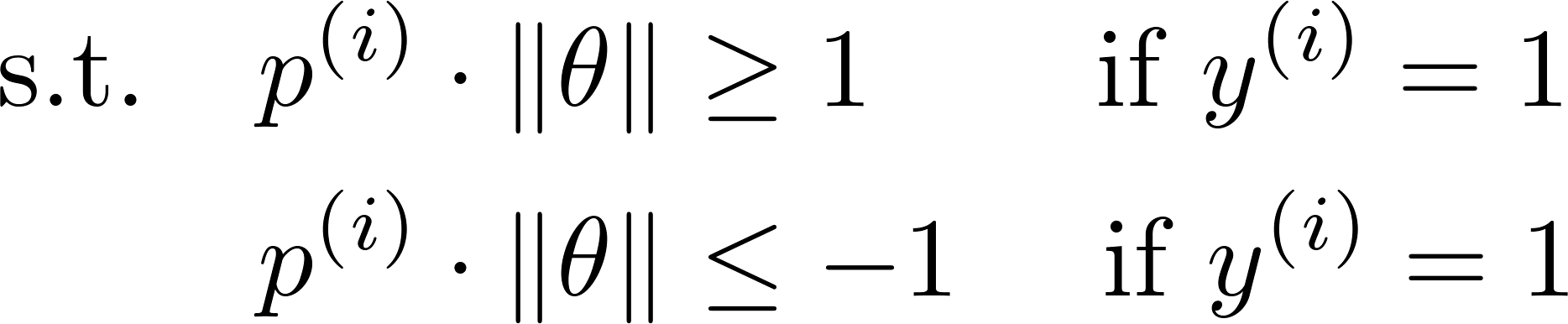 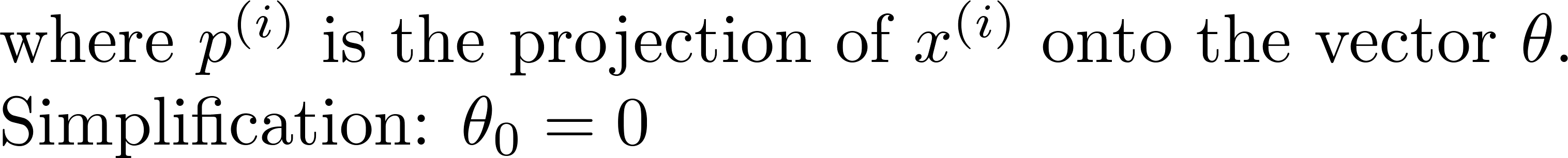 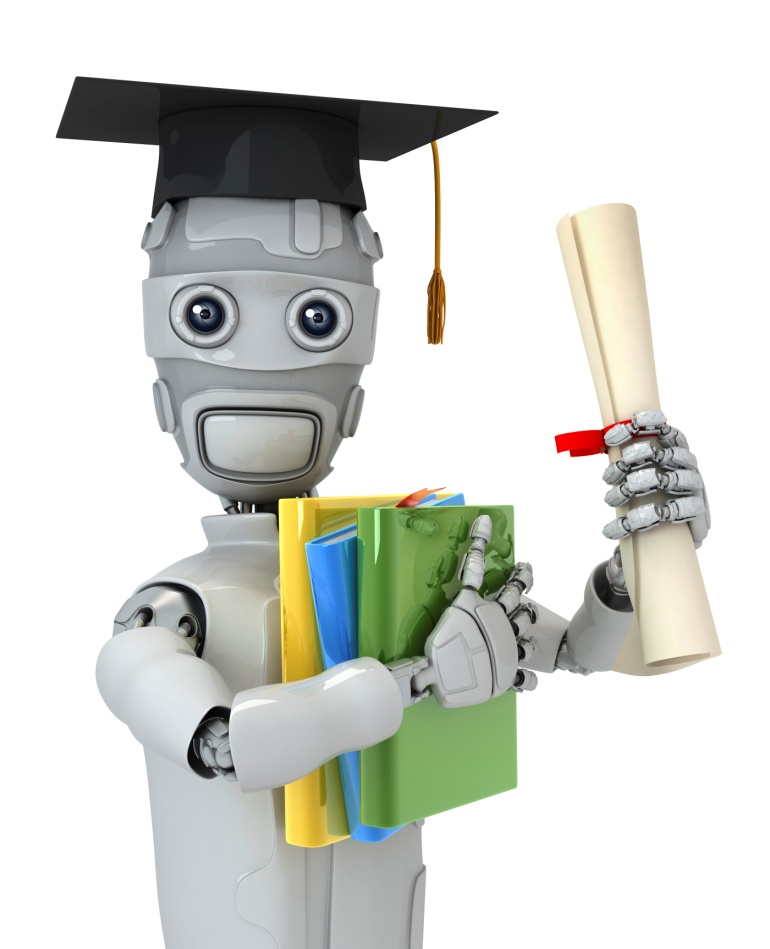 Support Vector
Machines
Kernels I
Machine Learning
Non-linear Decision Boundary
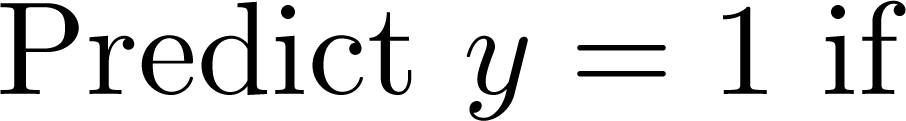 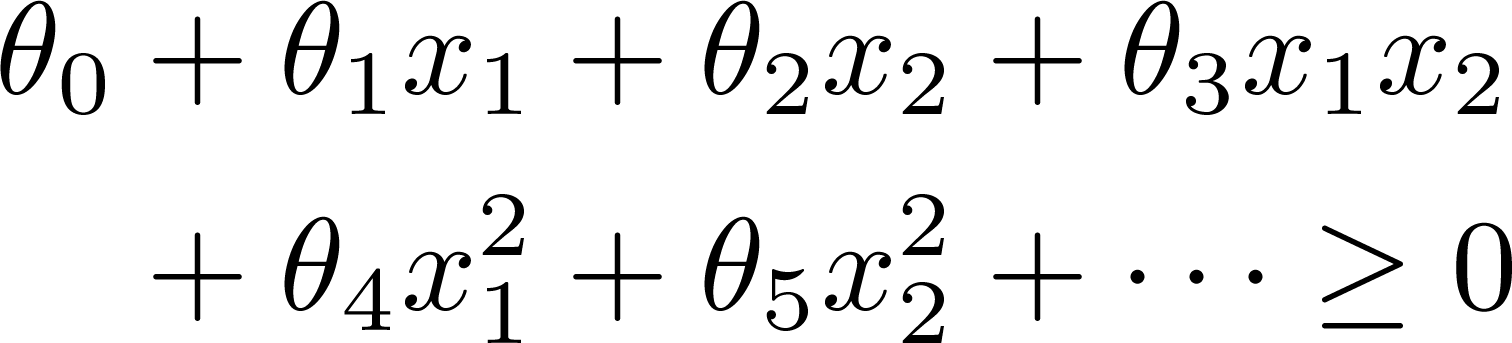 x2
x1
Is there a different / better choice of the features                            ?
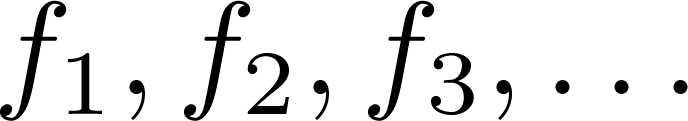 Kernel
Given     , compute new feature depending 
on proximity to landmarks
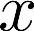 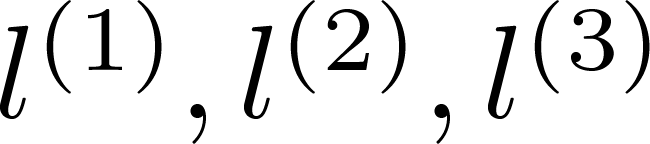 x2
x1
Kernels and Similarity
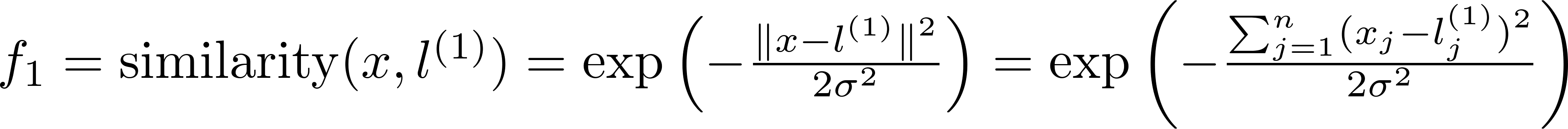 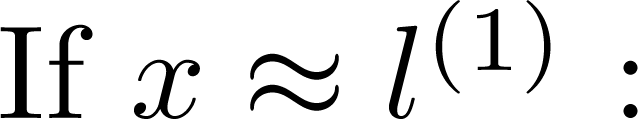 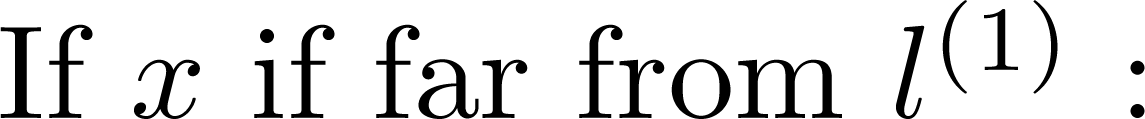 Example:
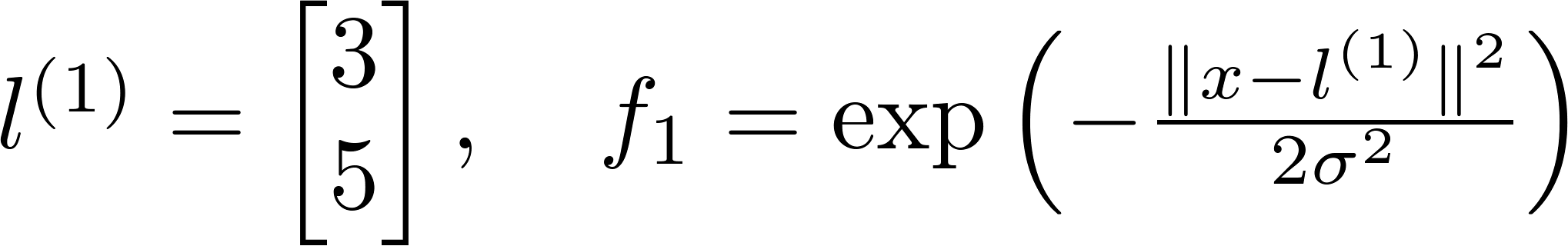 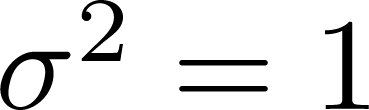 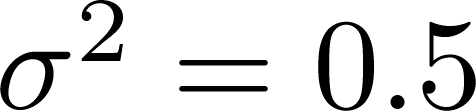 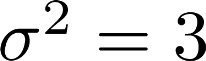 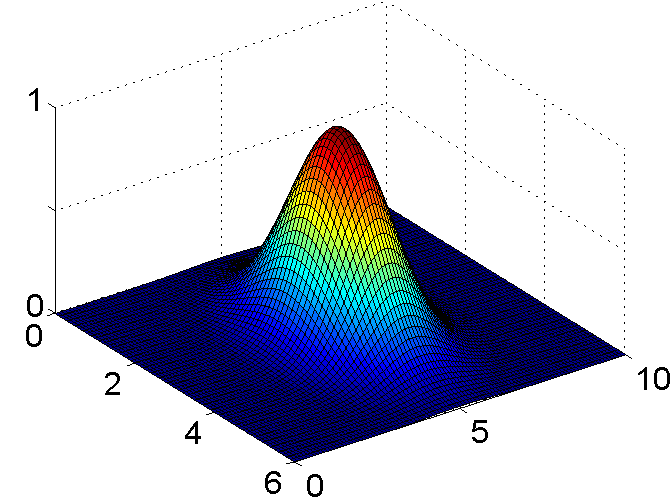 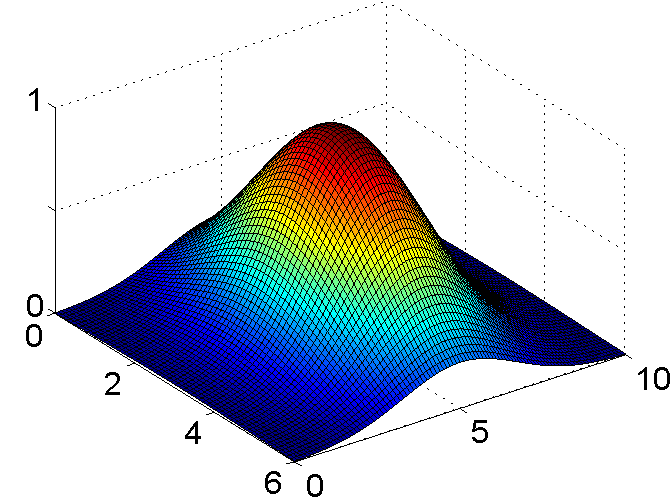 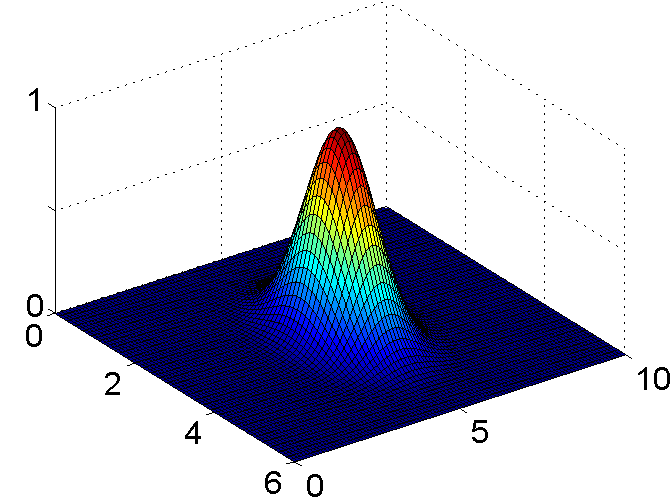 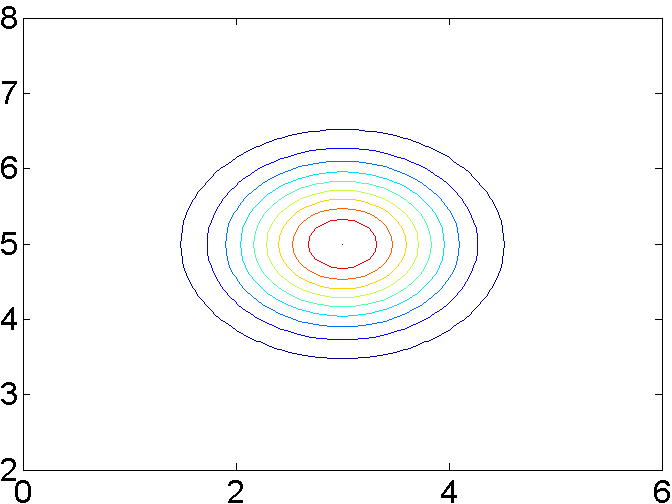 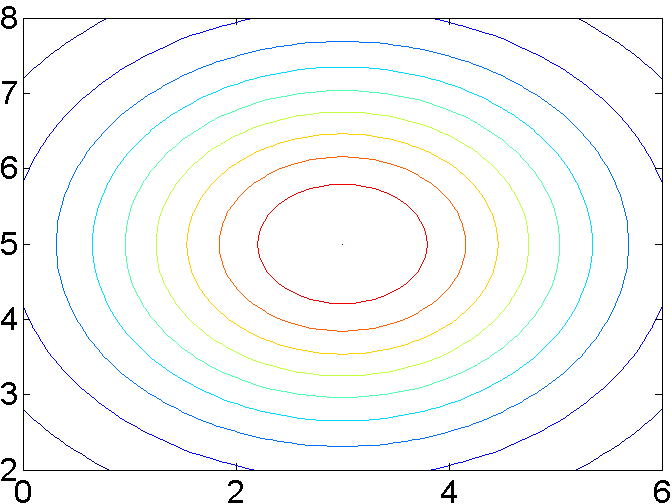 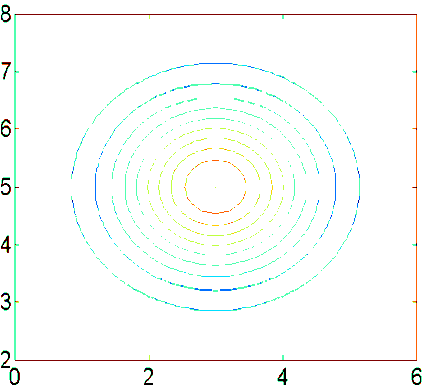 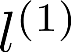 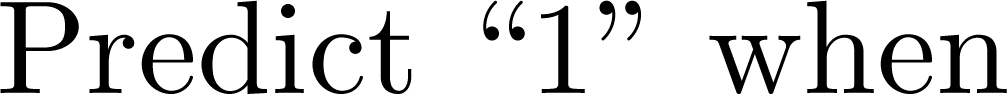 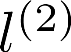 x2
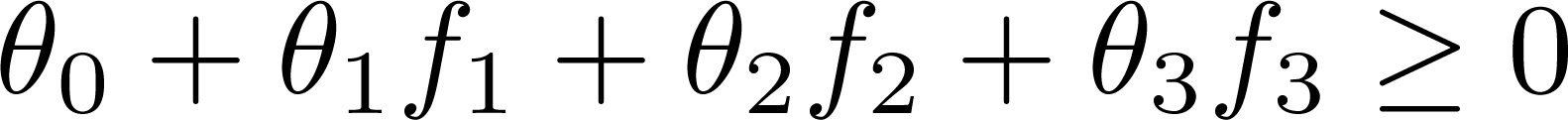 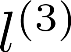 x1
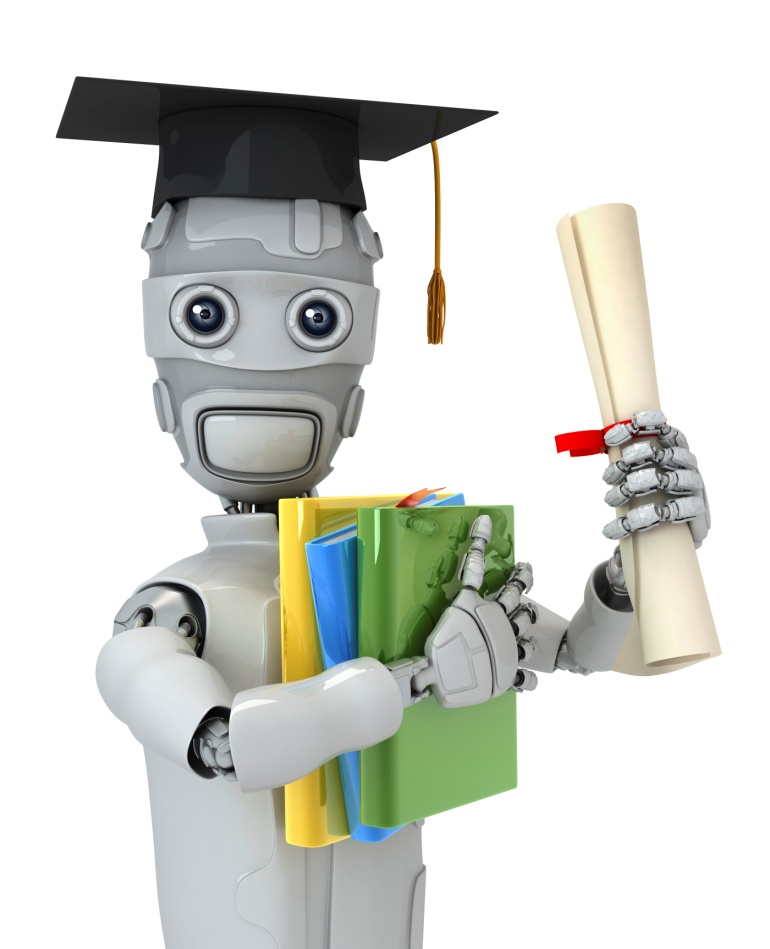 Support Vector
Machines
Kernels II
Machine Learning
Choosing the landmarks
Given    :
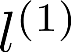 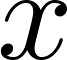 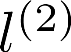 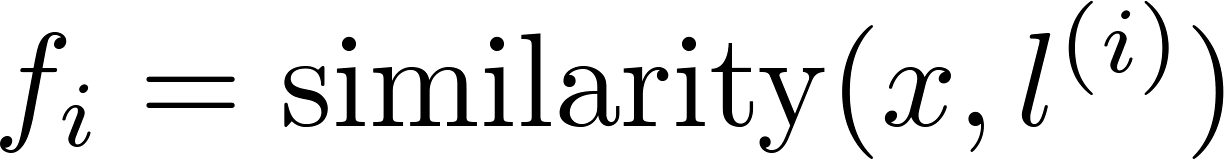 x2
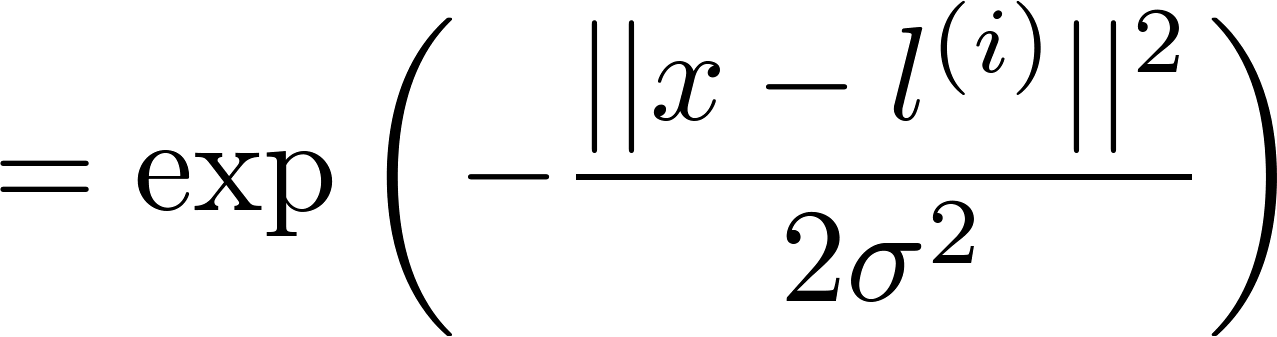 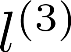 x1
Predict             if
Where to get                                ?
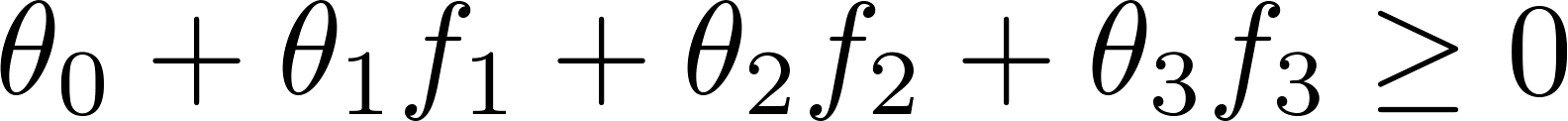 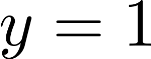 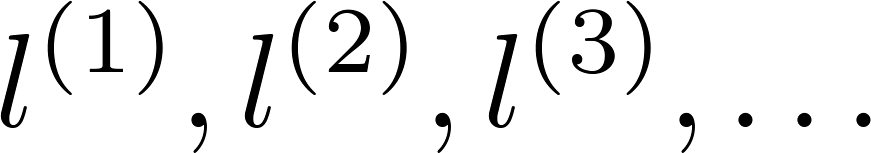 SVM with Kernels
Given
choose
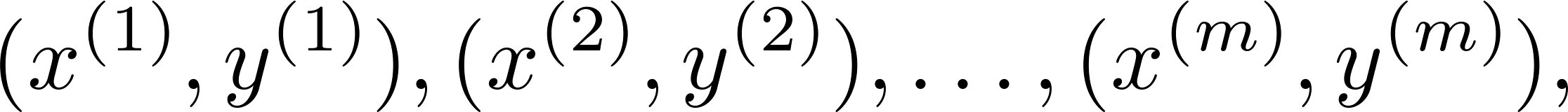 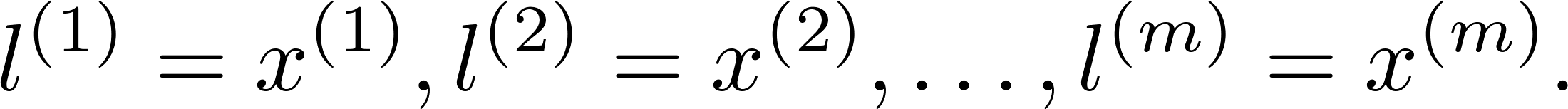 Given example     :
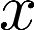 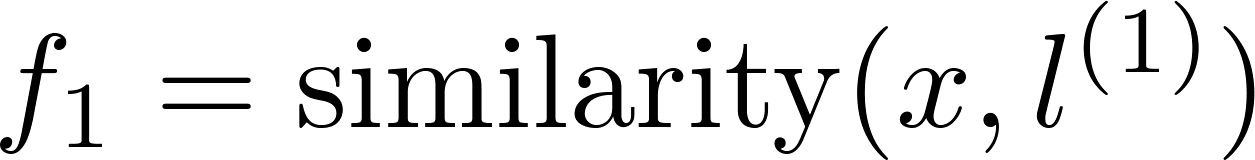 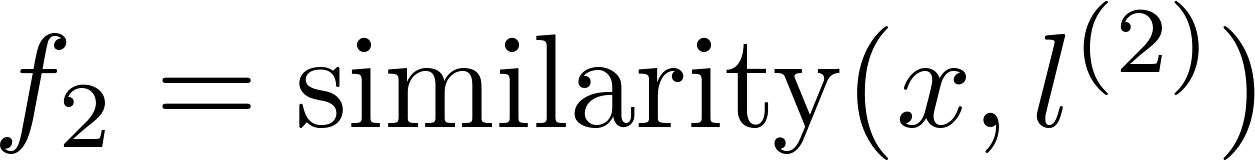 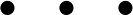 For training example                    :
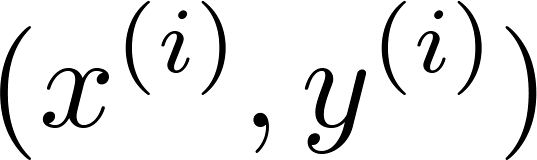 SVM with Kernels
Hypothesis: Given    , compute features
Predict “y=1” if
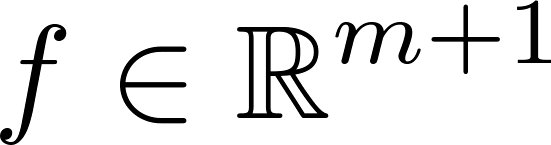 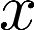 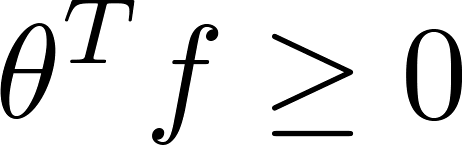 Training:
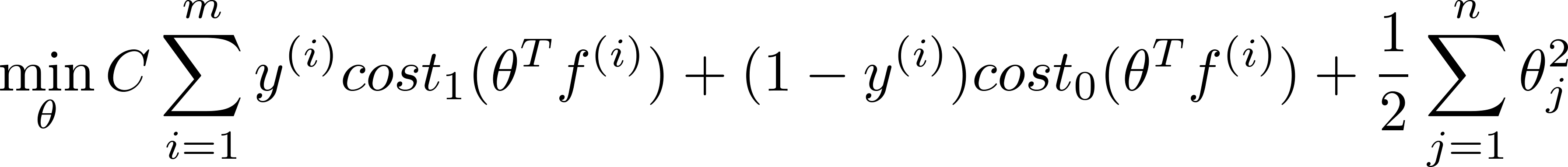 SVM parameters:
C (         ).    Large C: Lower bias, high variance.
                    Small C: Higher bias, low variance.
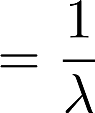 Large     : Features     vary more smoothly.
		Higher bias, lower variance.
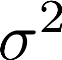 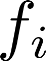 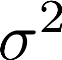 Small     : Features     vary less smoothly.
		Lower bias, higher variance.
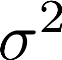 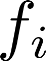 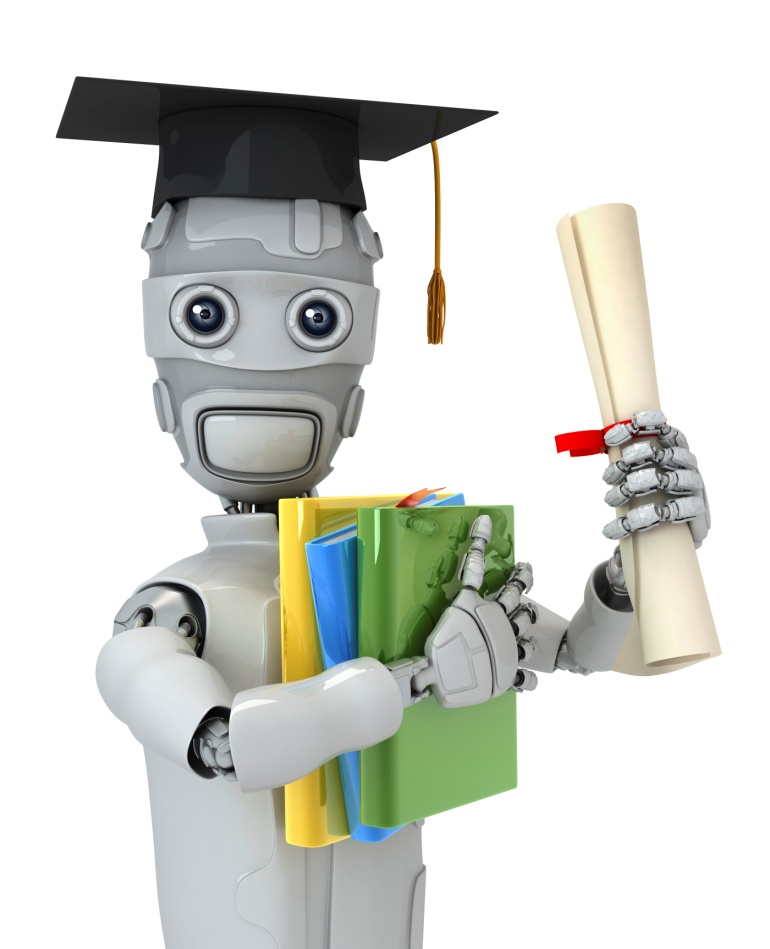 Support Vector Machines
Using an SVM
Machine Learning
Use SVM software package (e.g. liblinear, libsvm, …) to solve for parameters    .
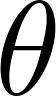 Need to specify:
Choice of parameter C.
Choice of kernel (similarity function):
E.g. No kernel (“linear kernel”)
Predict “y = 1” if
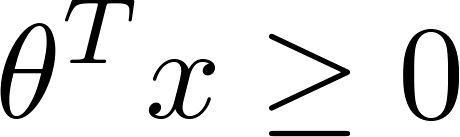 Gaussian kernel:

                                             , where                      . 
Need to choose      .
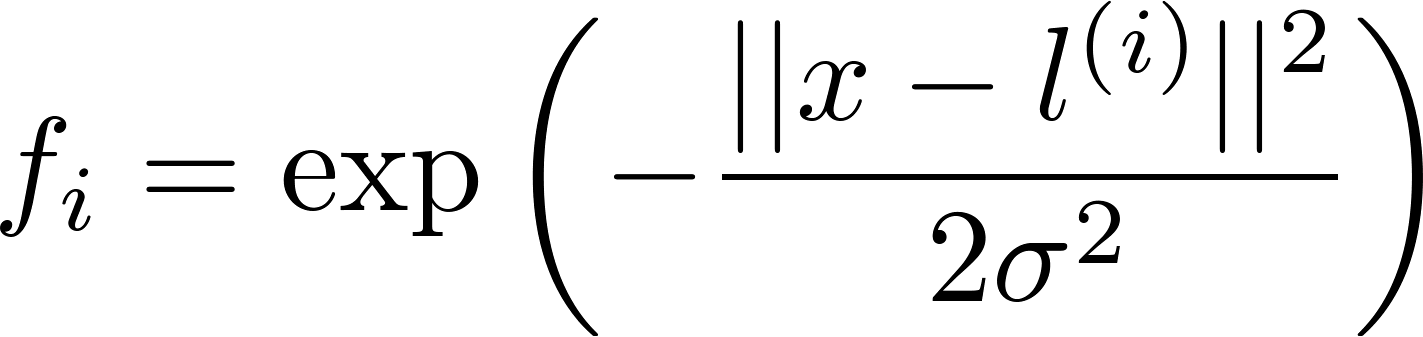 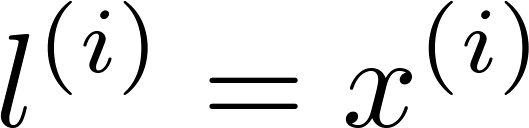 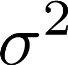 Kernel (similarity) functions:
function f = kernel(x1,x2)



return
x1  x2
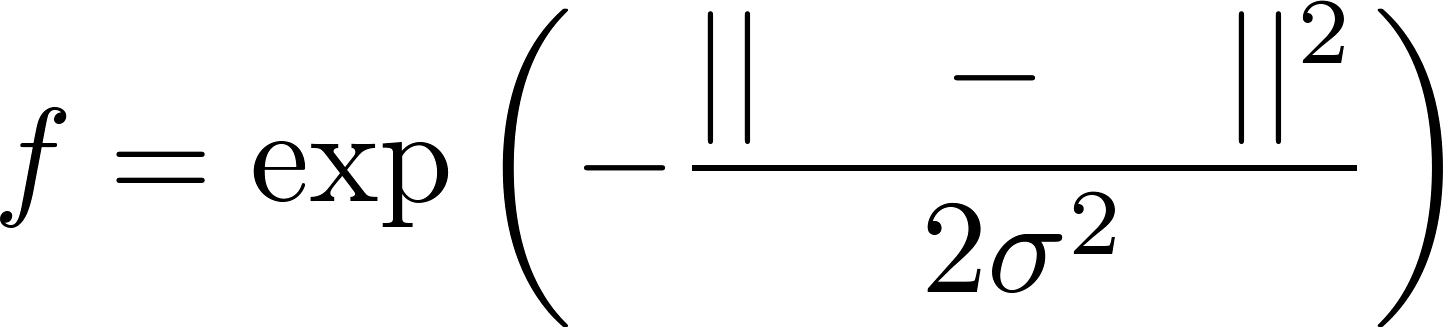 Note: Do perform feature scaling before using the Gaussian kernel.
Other choices of kernel
Note: Not all similarity functions                               make valid kernels.
(Need to satisfy technical condition called “Mercer’s Theorem” to make sure SVM packages’ optimizations run correctly, and do not diverge).
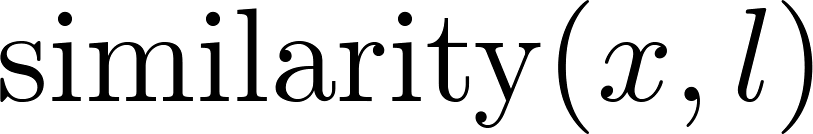 Many off-the-shelf kernels available:
Polynomial kernel:



More esoteric: String kernel, chi-square kernel, histogram intersection kernel, …
Multi-class classification
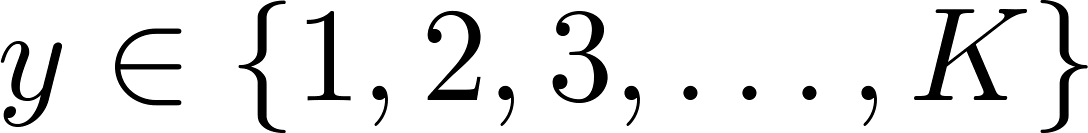 Many SVM packages already have built-in multi-class classification functionality.
Otherwise, use one-vs.-all method. (Train       SVMs, one to distinguish
             from the rest, for                             ), get 
Pick class    with largest
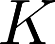 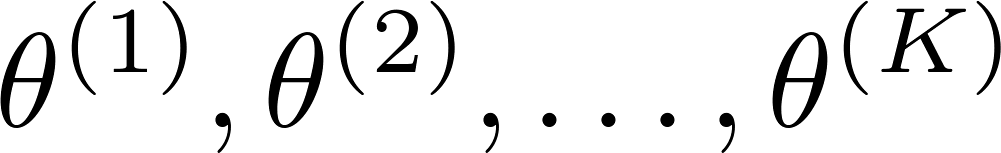 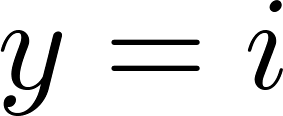 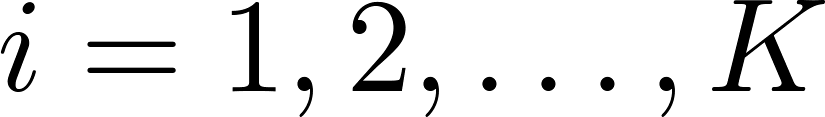 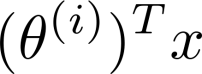 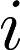 Logistic regression vs. SVMs
number of features (                    ),            number of training examples
If     is large (relative to     ):
Use logistic regression, or SVM without a kernel (“linear kernel”)
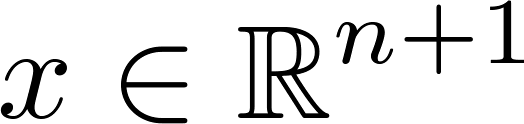 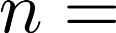 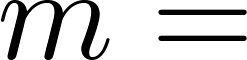 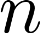 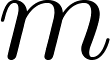 If     is small,       is intermediate:
Use SVM with Gaussian kernel
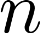 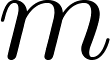 If     is small,      is large:
Create/add more features, then use logistic regression or SVM without a kernel
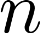 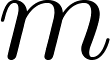 Neural network likely to work well for most of these settings, but may be slower to train.